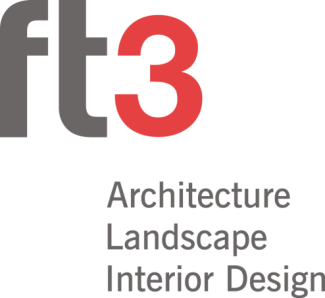 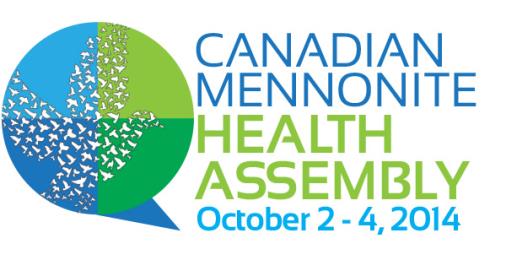 Building a Care Facility Where You’d Want to Live
Rudy P. Friesen  MAA (ret.), FRAIC, Hon FAIA, LEED AP 
Partner Emeritus
friesen@ft3.ca
www.ft3.ca
I could be a dementia statistic
747,000 Canadians have Alzheimer’s or other dementia, 1,400,000 by 2031 estimated  CIHR, Government of Canada

35 million people over 65 in US, double by 2030  Green House website

80% of seniors in nursing homes have dementia  CBC News

LTC residents: 200,000 in 2011 to 690,000 in 2038  CUPE/Dementia Support
How about you?
“It’s a global epidemic and it is only getting worse.”  Marc Wortmann (ADI)
I DON’T want to …
make the headlines or be housed with people who do
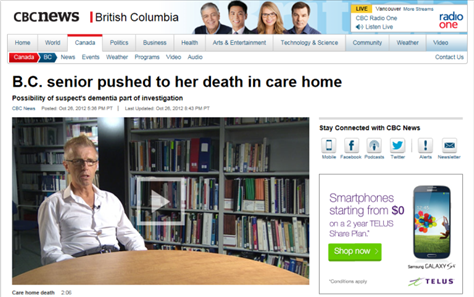 How about you?
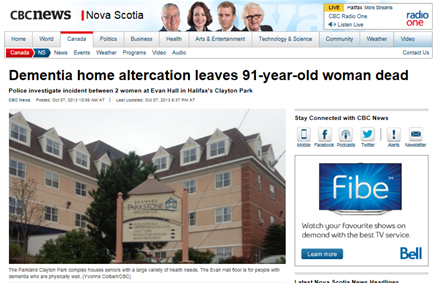 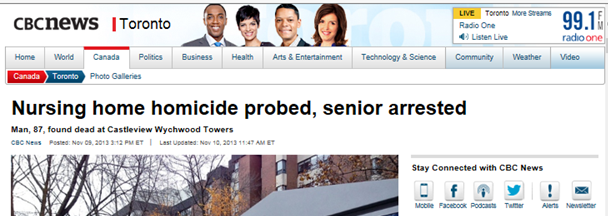 I DON’T want to …
be warehoused in an institutional facility

Maples Personal Care Home 
Location: Winnipeg, MB
Architect: ft3
Date: 1979 to 1981
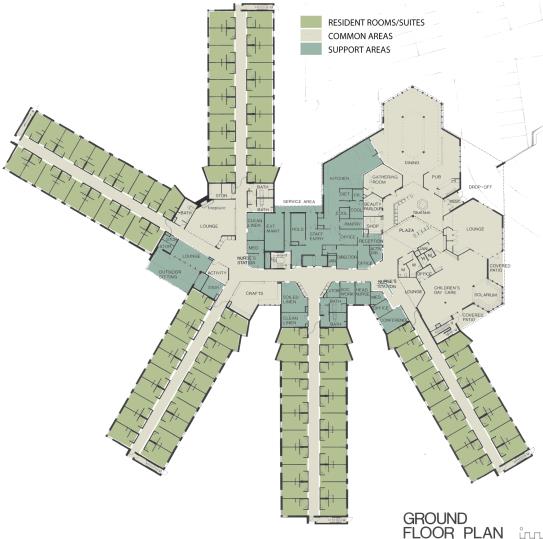 How about you?
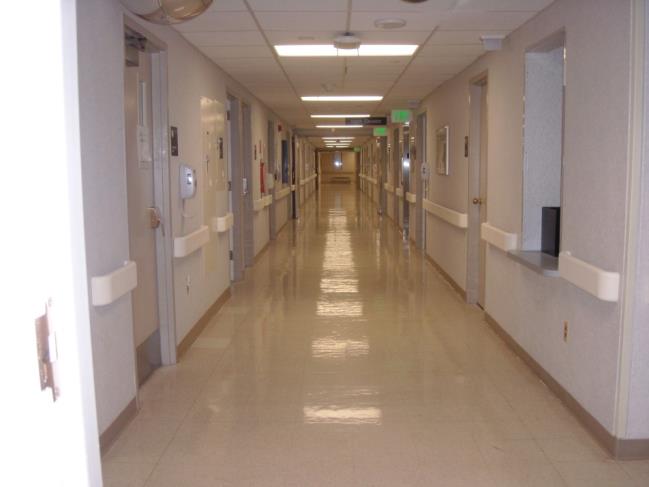 I DON’T want to …
live in unfamiliar surroundings
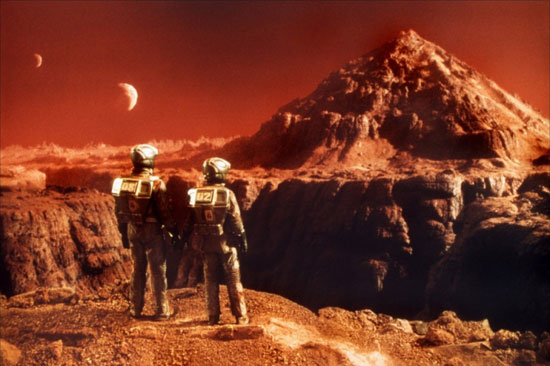 How about you?
I DON’T want to …
be separated from my spouse
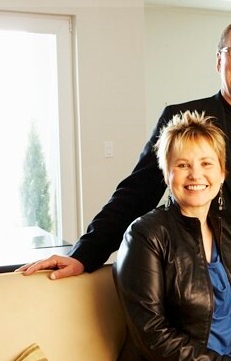 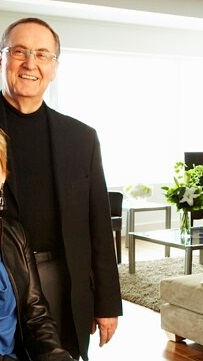 How about you?
I DON’T want to …
slump in a wheelchair in a long corridor
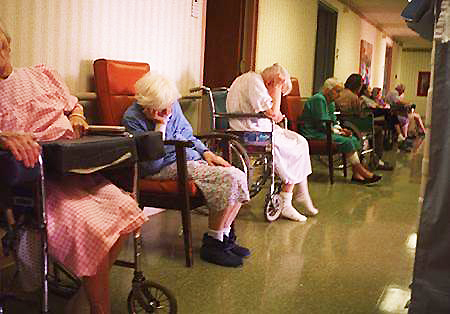 How about you?
I DON’T want to …
be dictated to: told when to get up, when to eat, what to do
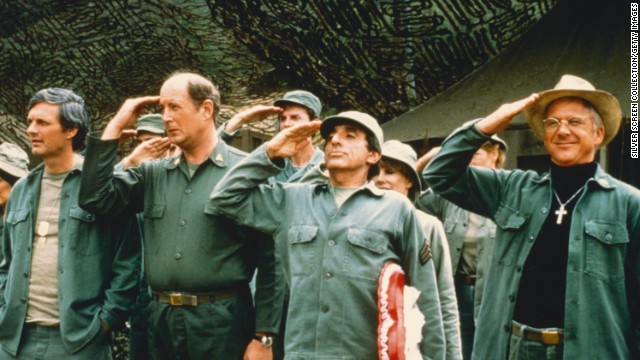 How about you?
I DON’T want to …
be cared for by caregivers who look like hospital staff
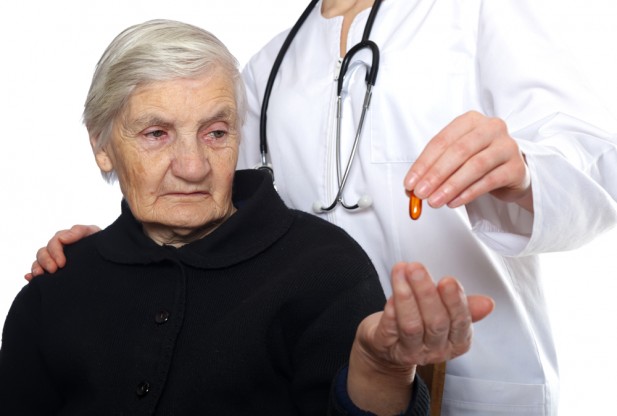 How about you?
I DON’T want to …
eat institutional food
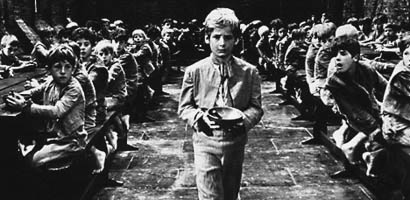 How about you?
I DON’T want to …
be stuck in an institutional bedroom or
share a bedroom with anyone
How about you?
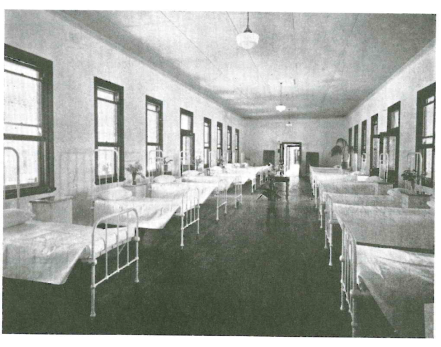 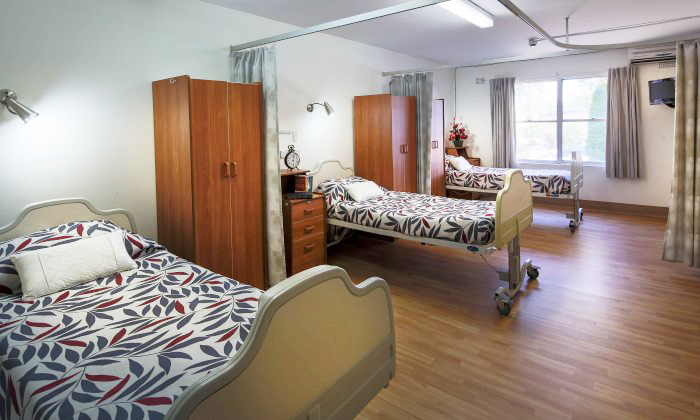 I DON’T want to …
be with people I have nothing in common with except dementia
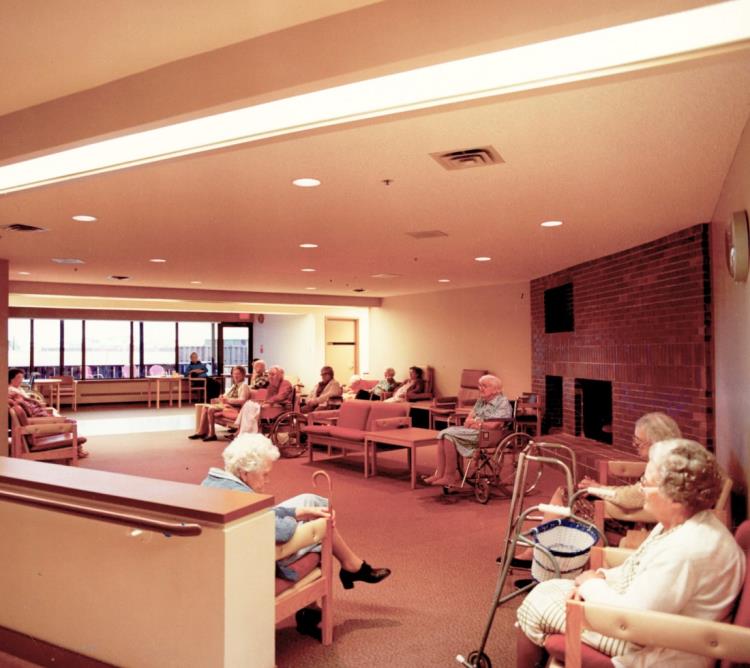 How about you?
I DON’T want to …
be confined to a facility or
feel like I am living in a ghetto or jail
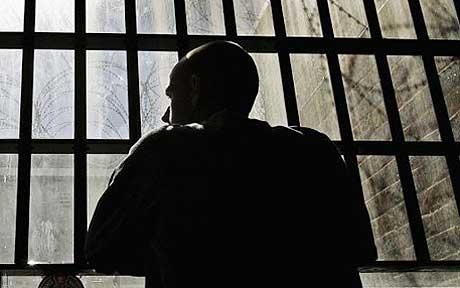 How about you?
“1.6 million people are confined to those institutions…. 
Their only crime is frailty…most are serving life sentences without the possibility of parole.”
                           Dr. Bill Thomas
I DON’T want to …
sit by the front door, wanting to go home because I don’t feel at home
How about you?
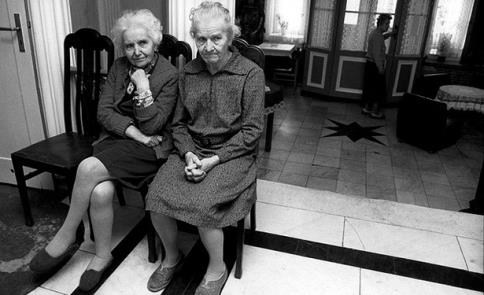 I DON’T want to …
be managed with drugs and turn into a zombie
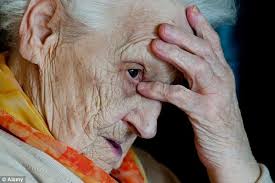 How about you?
I DON’T want to …
have my friends and relatives barred for asking too many questions
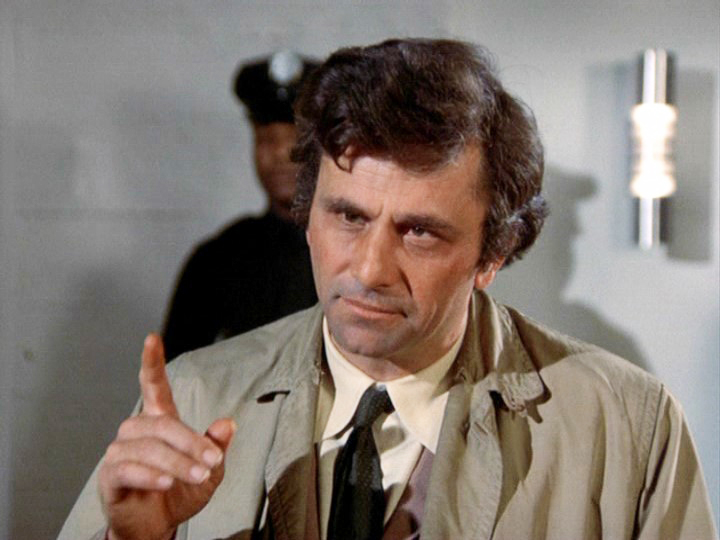 How about you?
I DON’T want to …
be put on the Alzheimer’s track
undergo a battery of invasive tests
given an out-dated label
institutionalized
drugged
left to slump in a wheelchair
suffer an accelerated demise
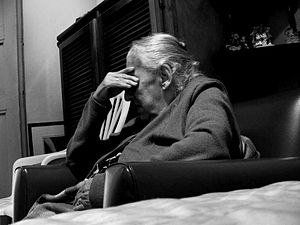 How about you?
“I believe that in the nursing home every year, thousands and thousands of people die of a broken heart. 

They die not so much because their organs fail, but because their grip on life has failed.” 						
 Dr. Bill Thomas
I DO want to …
live in a home-like environment
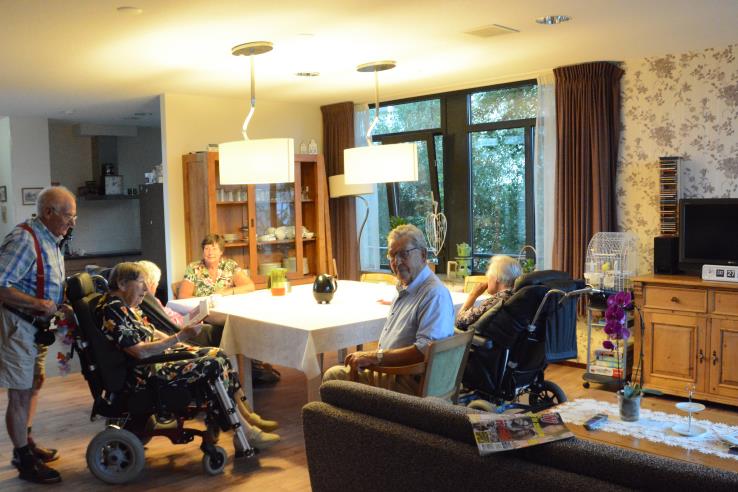 How about you?
I DO want to …
How about you?
have familiar things in my room, watch TV in my favourite chair
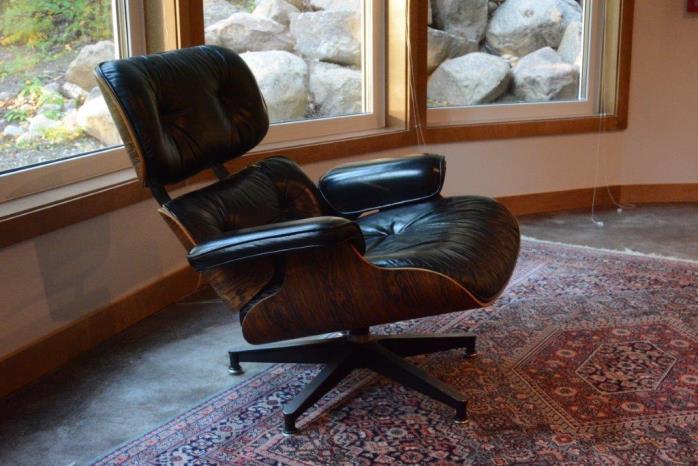 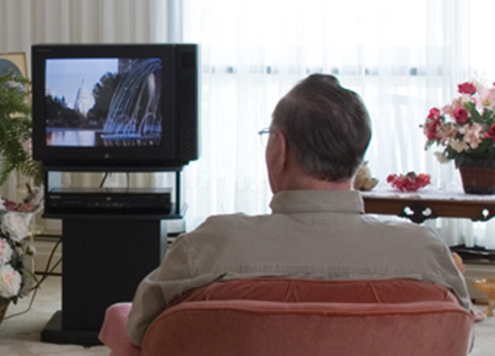 I DO want to …
have food prepared in my household, and smell cooking
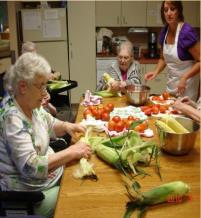 How about you?
I DO want to …
How about you?
enjoy family-style dining with supper as a special event each day
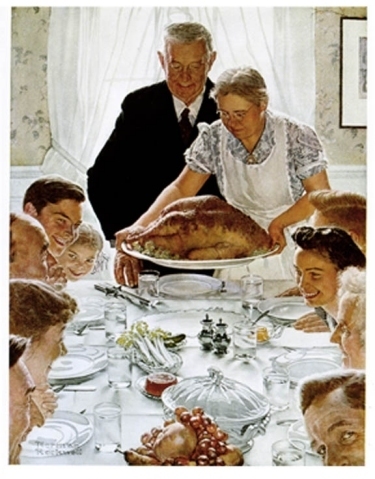 Family-style dining
less medication used
less food wasted
improved health & energy
improved body weight
improved fine motor functioning
richer social interaction, better communication
fewer pain and behaviour issues
higher quality of life
“For people with dementia, food may be the last thing they lose interest in.” Keith Schaeffer, author, “
I DO want to …
have flexible and familiar routines, get up, go to bed, bathe, and eat meals when I like
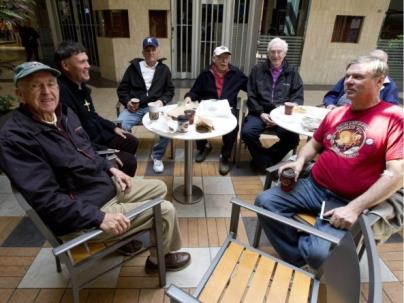 How about you?
I DO want to …
have compassionate caregivers
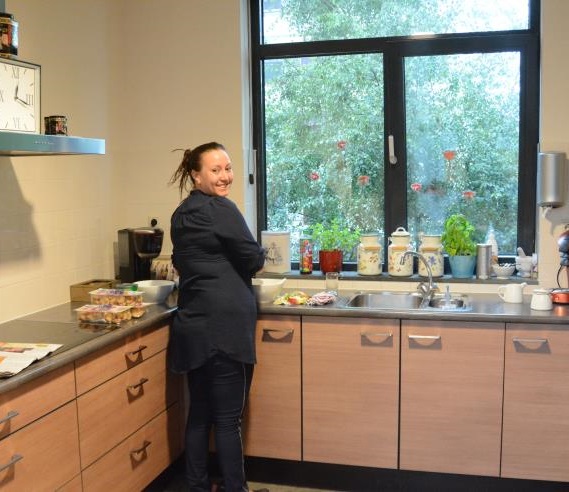 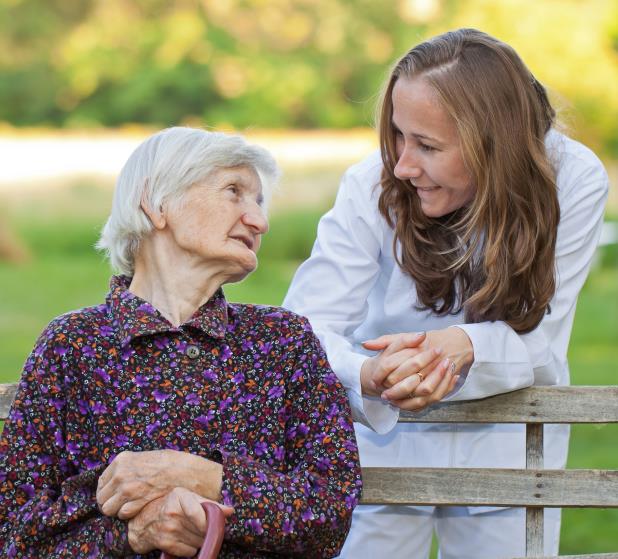 How about you?
I DO want to …
live with my spouse or have her close by
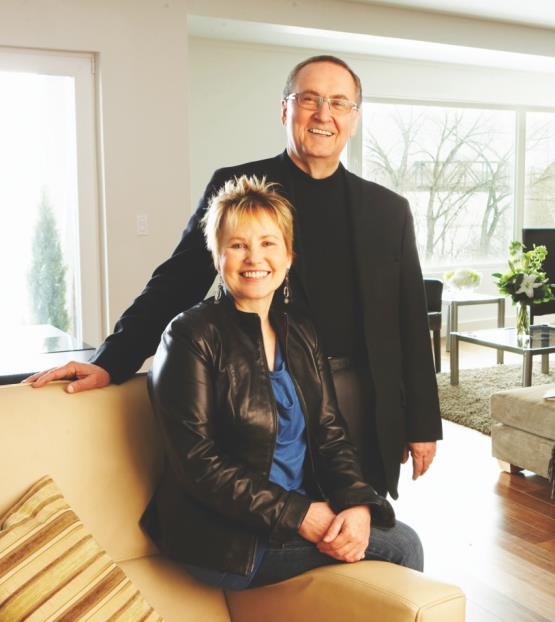 How about you?
I DO want to …
live with compatible people in my household; interact or retreat to my own room
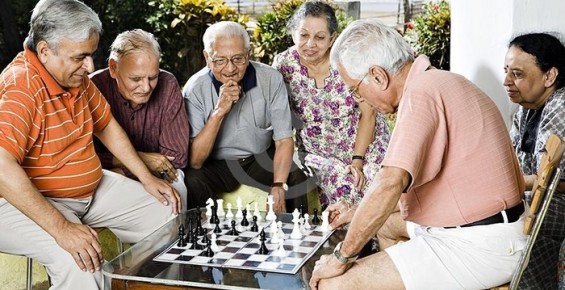 How about you?
I DO want to …
have safe outdoor access, with the help of technology
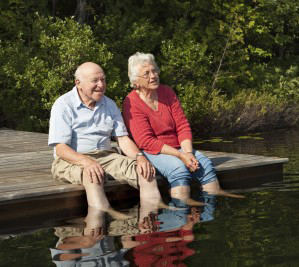 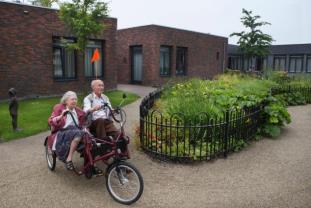 How about you?
I DO want to …
go places
go outdoors
wander through stores
go to Tim Hortons
be taken to concerts and art galleries 
go out for dinner
go on trips and bicycle tours, like they do in Denmark
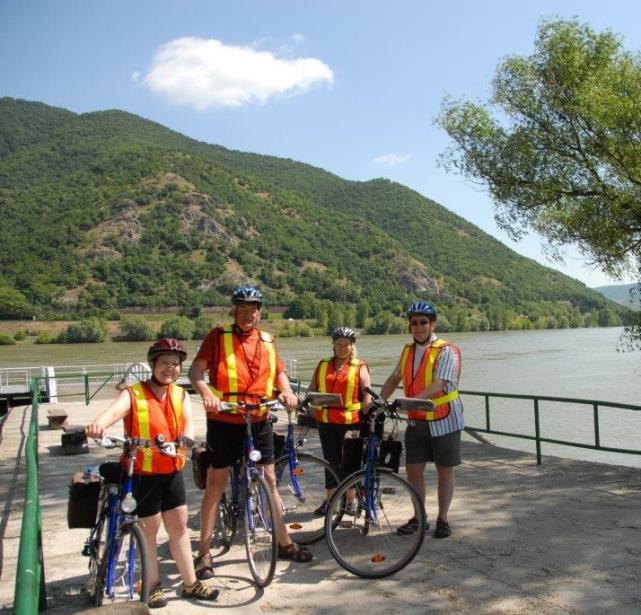 How about you?
I DO want to …
visit with friends and relatives
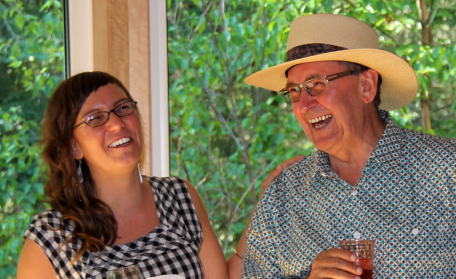 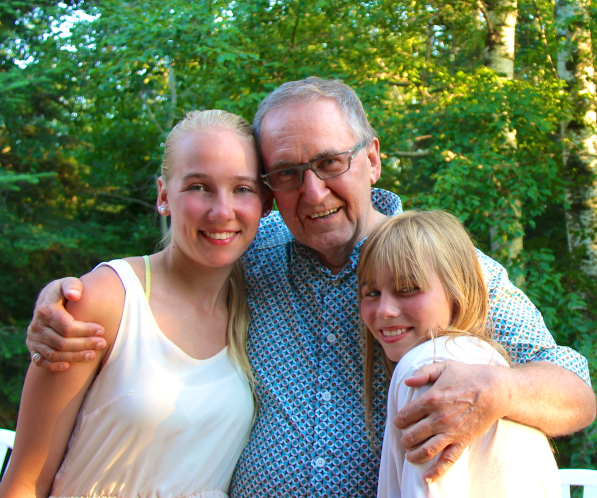 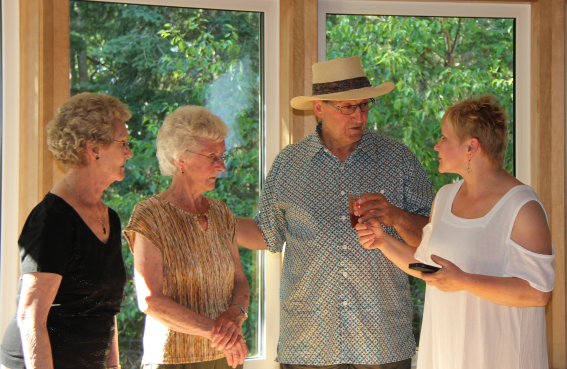 How about you?
I DO want to …
read books & newspapers, do crossword puzzles
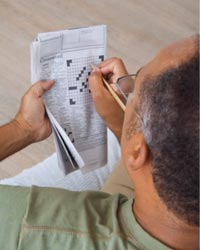 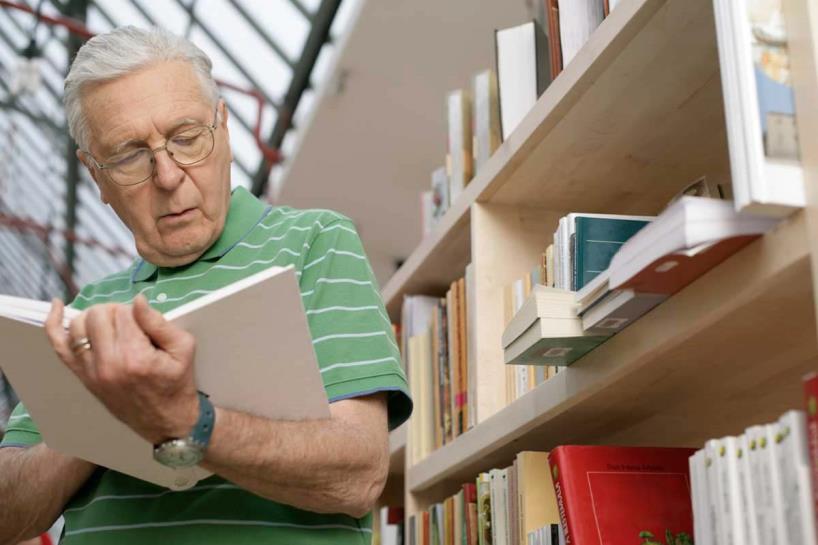 How about you?
I DO want to …
be challenged to learn new things
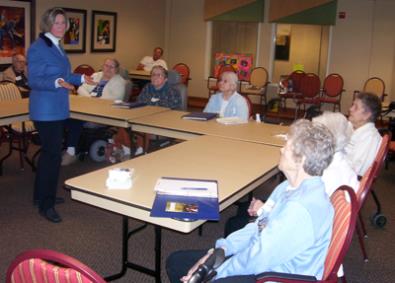 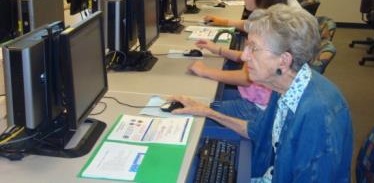 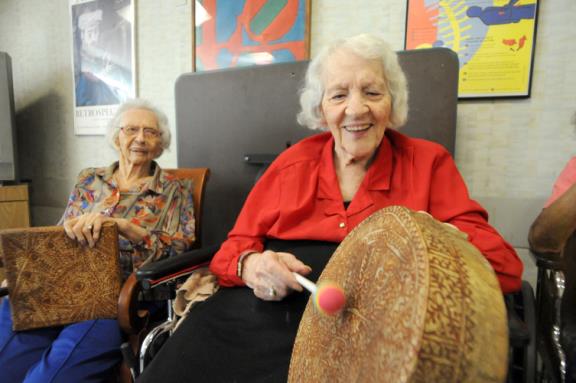 How about you?
I DO want to …
feel like I am living in a “normal” community
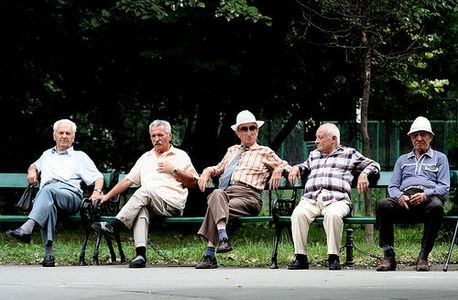 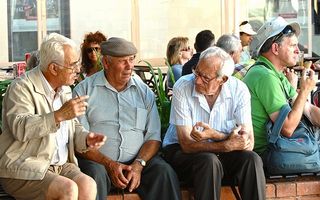 How about you?
I DO want to …
be put on a humane track
diagnosed as brain-aging
focus on what I can still do
age with dignity
function independently
feel a sense of normalcy, connectedness, usefulness--despite cognitive challenges
live in a household model facility
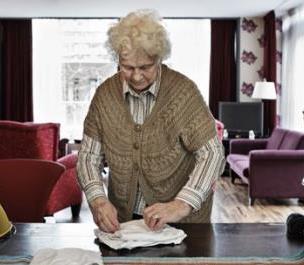 How about you?
Household Model
resident-centred care – unique interests, abilities & needs
home-like – 5 to 10 residents/household
self-led multi-skilled care team – food prep, housekeeping, activities
living/dining/kitchen, private bedrooms
flexible schedules – meals, bathing, sleeping
free access to outdoors
significant drop in drug use, behavioural issues
higher quality care
less costly to operate
I might be happy in …
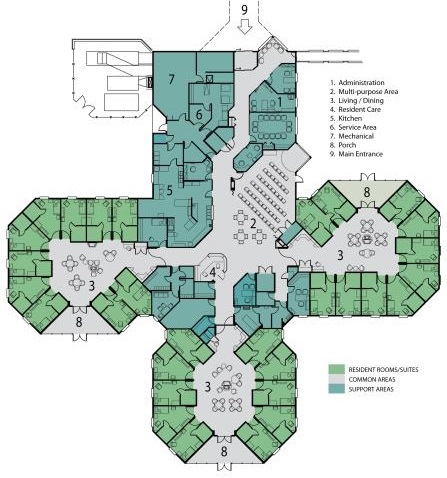 Fisher Personal Care Home

household model
lifestyle based on residents’ past
compatible family groups
10 residents/household
respect for individual needs
flexible and familiar routines
multi-skilled (housekeeping, dietary activities) caregivers for each home
How about you?
I might be happy In …
Fisher Personal Care Home
Location: Fisher Branch, MB
Architect: ft3
Date: 1994 to 1999
30 residents – 10 residents/household
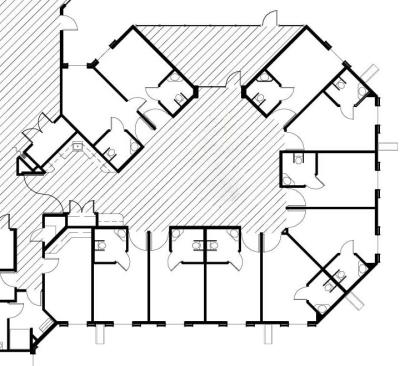 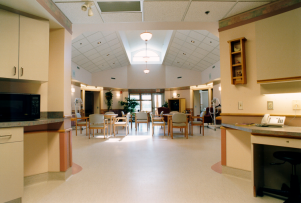 I might be happy in …
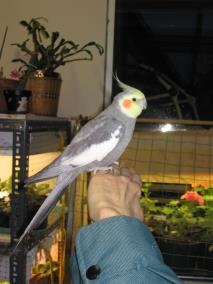 Eden Alternative, 1994

elder-centred community with human habitat: plants, animals, children
well-being for those with dementia
alternatives to medication
person-directed care philosophy
addresses three plagues: loneliness, helplessness, and boredom
How about you?
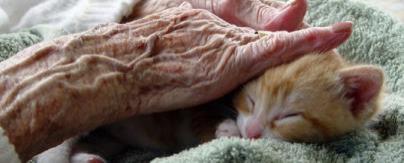 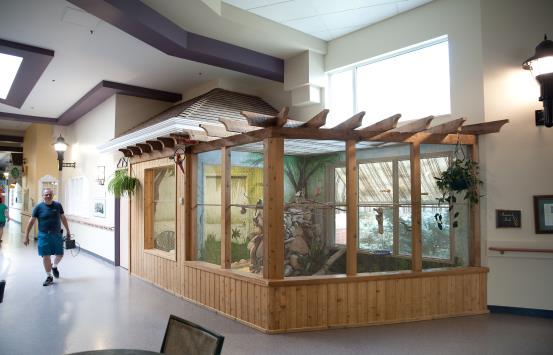 I might be happy in …
Eden Alternative: Sherbrooke Community Centre
Location: Saskatoon, SK
Architect: AODBT
Date: 1998-1999
36 residents – 9 residents/household
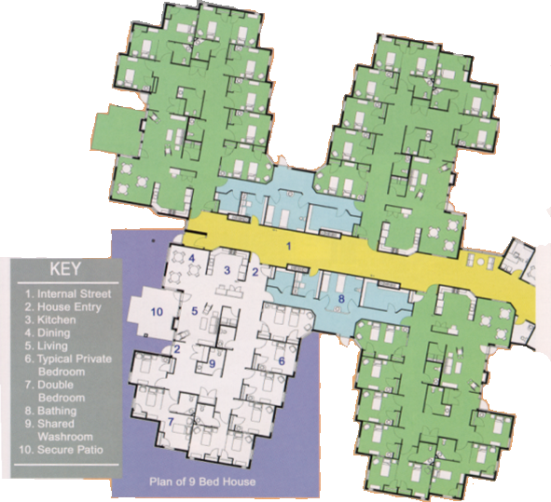 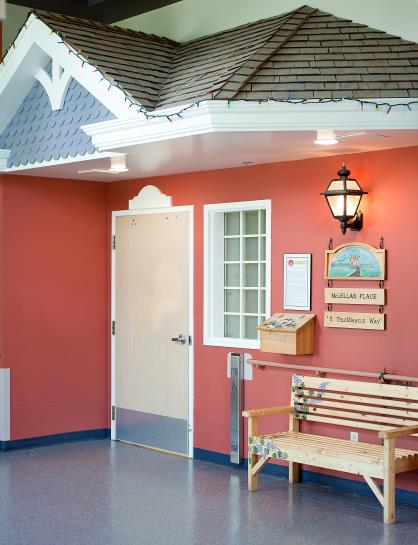 How about you?
I might be happy in …
Green House Project, 2003
clusters of small, cozy houses, 8 to 10 residents/house
a place like home
open kitchen for meal preparation
five year, $10 million from foundation
self-managed, cross-trained team
clinical support team
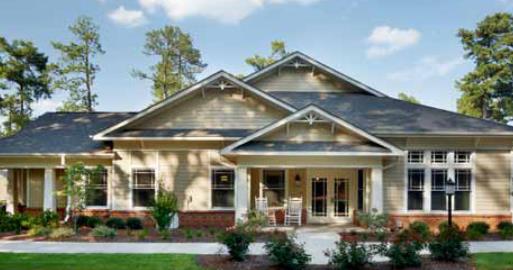 How about you?
I might be happy in …
Green House Project: Penick Village
Location: Winston Salem, NC
Date: 2010
Architect: CJMW Architecture
10 residents – 10 residents/house
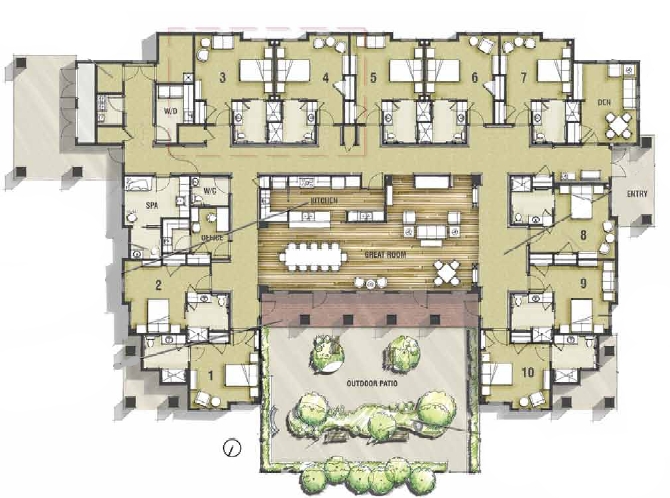 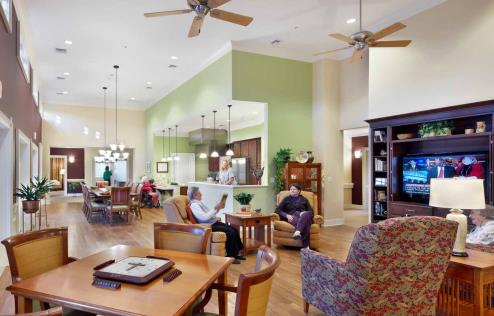 How about you?
I might be happy in …
Green House Project: Leonard Florence Center for Living
Location: Chelsea, MA	
Architect: DiMella Shaffer Associates, Inc.
Date: 2010
100 residents – 10 residents/household
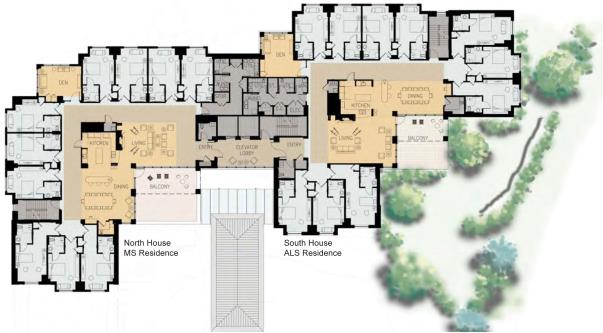 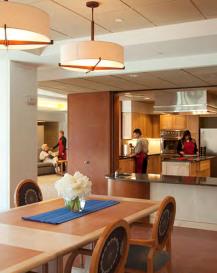 How about you?
I might be happy in …
modified institutional facility
146 residents
9 dining rooms
relationship-centred care
QUIS-EH-O: Salem Home
Location: Winkler, MB
Architect: ft3
Date:	1983 to Present
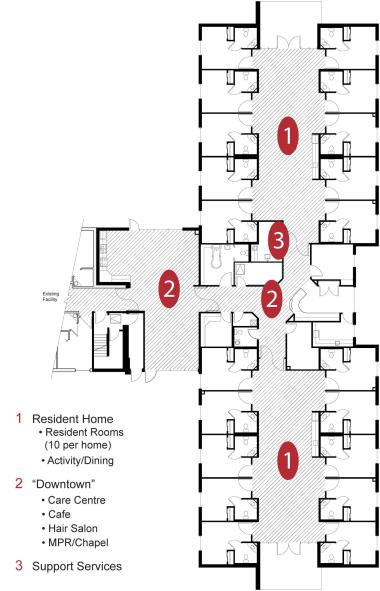 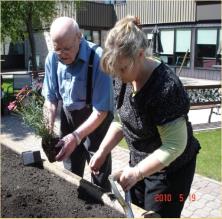 I might be happy in …
De Hogeweyk, The Netherlands 2009
152 residents with severe or extreme dementia
small “village” of 23 households, 6 to 7 residents/household
activities/facilities that attract non-residents
microcosm of a Dutch city
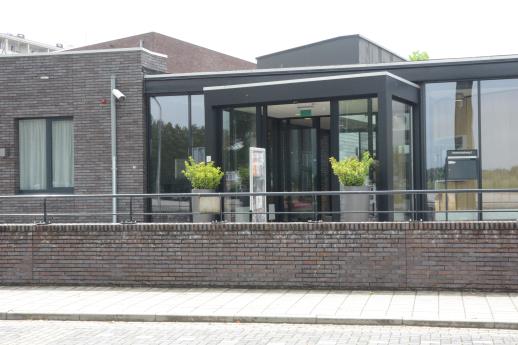 How about you?
De Hogeweyk Core Principles
Relieve anxiety, confusion, anger by providing: 
a safe, familiar and normal environment; 
an almost-normal home surrounded by recognizable things and similar people.
Maximize quality of life by focusing on: 
everything residents can still do, not on what they can’t do.
LTC residents spend an average of 96 seconds/day outdoors;
60% never receive visitors – Dutch Alzheimer Association
De Hogeweyk Site Plan
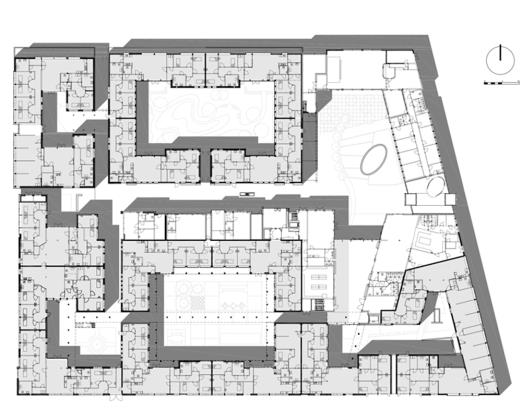 50% of site open area
building forms boundary/security
one entrance
no locks, residents free to roam day and night
restaurant, grocery store, meeting rooms near entrance
De Hogeweyk Lifestyles Selection Guide
guide (80 questions) developed by Motivaction (www.motivaction.nl)
professional, political, religious interests
music, art, food, hobby preferences
social or private activities
daily activities and routines
“Lifestyle groupings maximize harmony and mutual interest.”
De Hogeweyk Lifestyle Categories
Homemaker
Well-to-do
Urban
Cultural
Indonesian
Manly
Christian
De Hogeweyk Homemaker Lifestyle
neat, spotlessly clean
knick-knacks, display cabinets
pottery, vases
pictures of windmills
photos of grandchildren
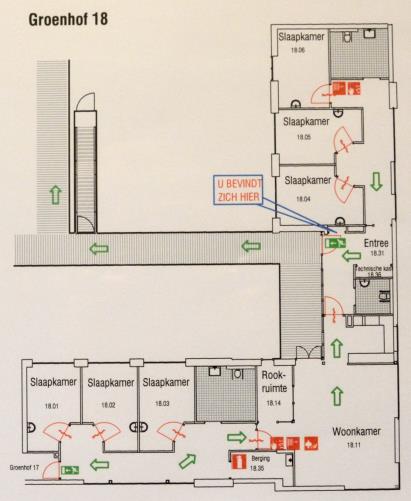 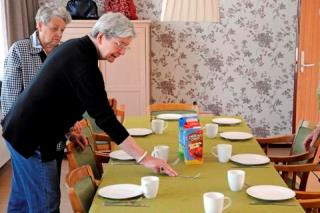 De Hogeweyk Well-to-do Lifestyle
period furniture, china cabinets
elegant fireplace, chandeliers
paintings on walls, classical music
cloth napkins, lace tablecloths
discreet kitchen 
staff act like “servants”, treat residents formally, perform chores unseen
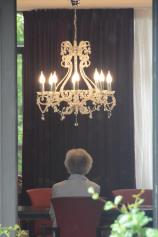 De Hogeweyk Urban Lifestyle
lived in cities, livelier lifestyle
enjoy company, music, fun
contemporary furniture and décor
caregivers are like family
residents enjoy folding laundry, chopping onions
caregivers iron in living room, like in urban flat
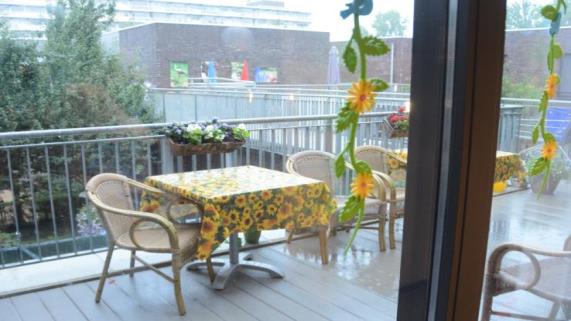 De Hogeweyk Cultural Lifestyle
enjoy art, music, theatre
former writers, artists, musicians, connoisseurs
artwork on walls
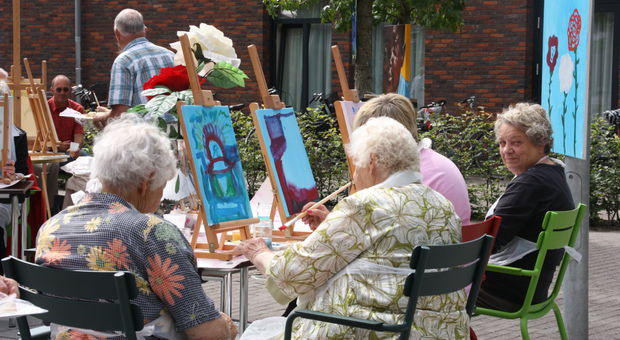 De Hogeweyk Indonesian Lifestyle
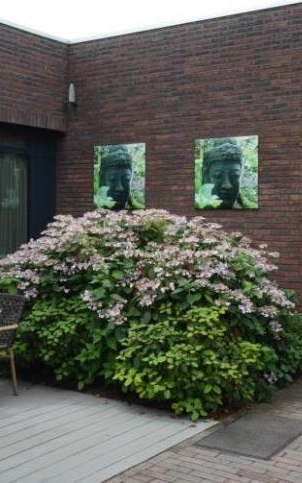 for Indonesian immigrants
caregivers speak their language
larger kitchen for residents’ participation
authentic cuisine
rattan furniture
stick puppets on walls
tropical plants, fruit bowl
heating warmer in winter
De Hogeweyk Manly Lifestyle
for trades and crafts people, mostly men
heavier furniture, darker curtains
large TV, feet on coffee table
simple décor
simple, basic Dutch food
old gardening tools outside
masculine atmosphere (man-cave)
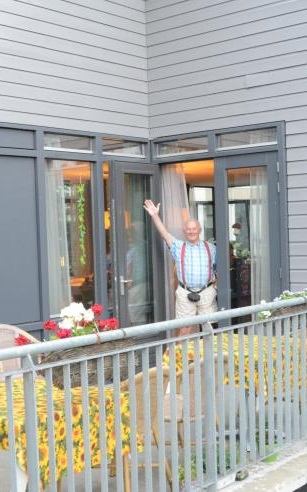 De Hogeweyk Christian Lifestyle
slightly austere furnishings
religious literature
residents say grace
Bible reading
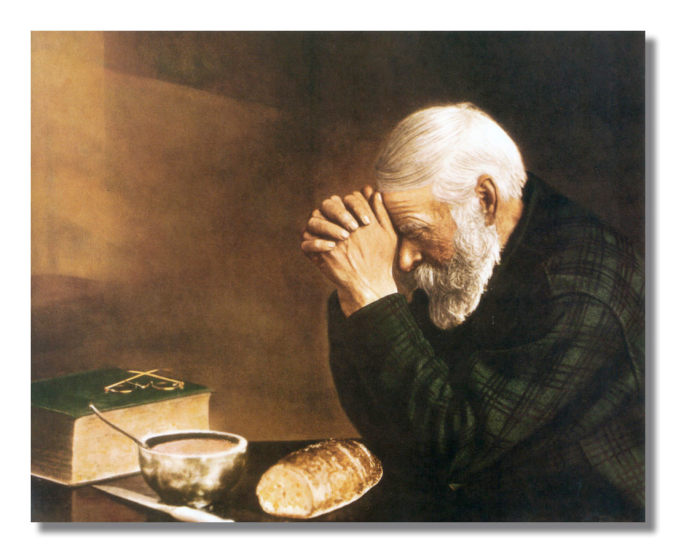 De Hogeweyk Activities
25 clubs: games, dancing, gardening, music
daily tasks: peeling potatoes, shelling peas, folding laundry, having hair done
“They stimulate; give residents the feeling they still have a life.”
De Hogeweyk Common Indoor Areas
atrium
shops/grocery store
hairdresser
doctors’ offices
gallery
theatre
music suite
baking club room
activity room
restaurant/lounge/pub
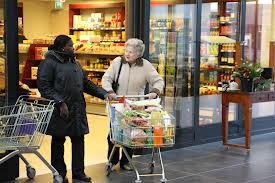 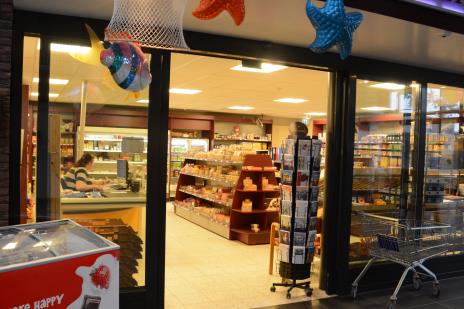 De Hogeweyk Common Outdoor Areas
streets
lanes
alleys
squares
terraces
activity areas
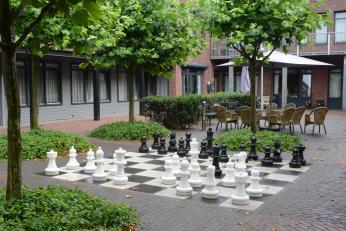 De Hogeweyk Community Relationships
local artists display in gallery
schools use theatre
businesses rent various rooms, theatre for meetings/conferences
locals eat in restaurant
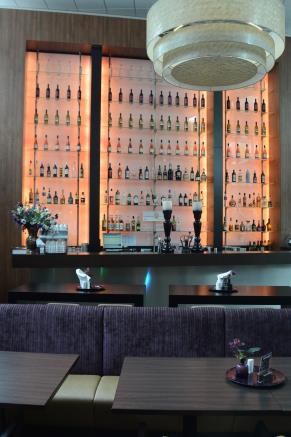 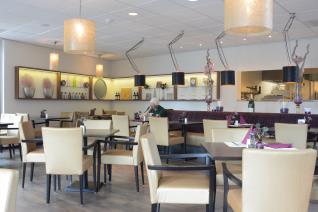 De Hogeweyk Statistic & Costs to Stay
number of residents: 152
average age: men: 79.5 years; women: 83.7 years
$7,000/month, partially from government, balance by resident on sliding scale according to wealth
includes medical costs, supplies, food, etc.
same amount spent on every resident
fresh flowers, wine, etc., paid for separately, as agreed to by family
De Hogeweyk has been rated 9.1/10. 
The Dutch national average rating is 7.5/10.
I could be happy in …
Integrated Community
Architect: ft3
Date: 2010 to Present
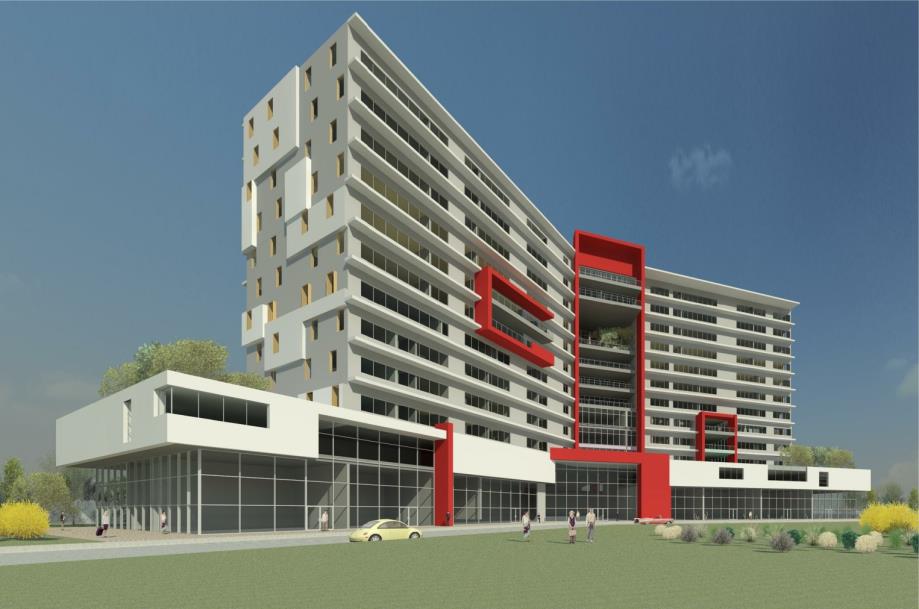 I could be happy In …
Integrated Community
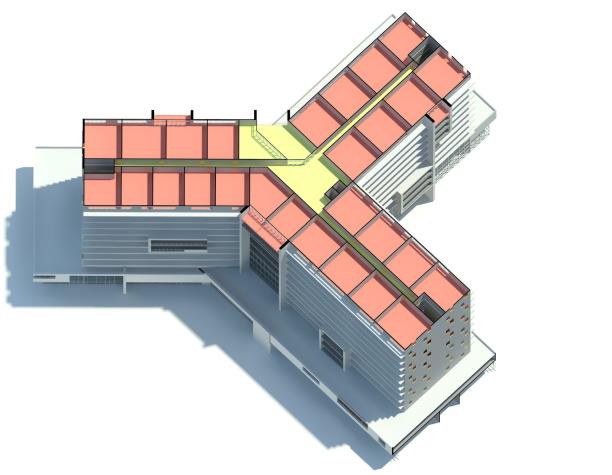 Independent Living
I could be happy In …
Integrated Community
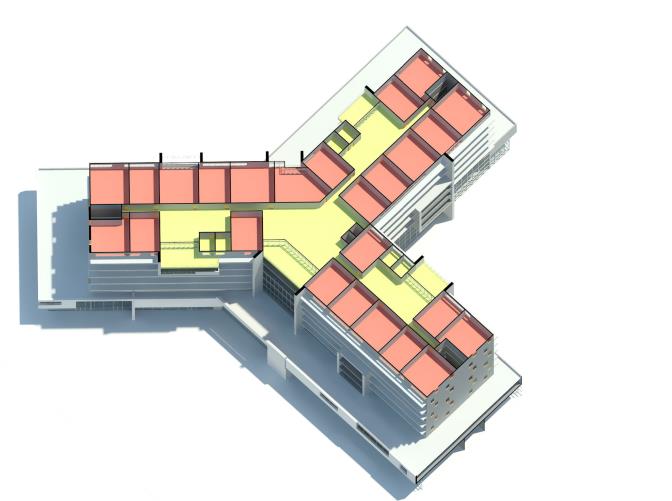 Assisted Living
I could be happy In …
Integrated Community
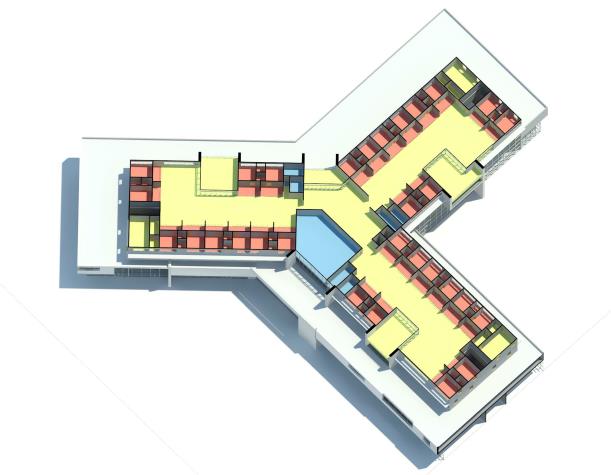 Long Term Care
I could be happy In …
Integrated Community
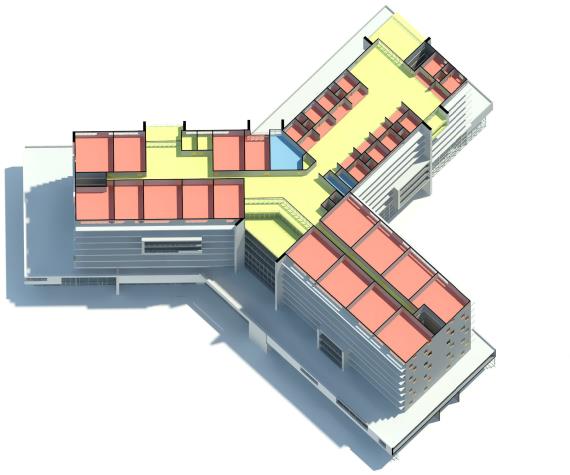 Integrated
Our thinking needs to CHANGE…
From head-in-the-sand, hands-in-the-air, or but, but, but thinking…
to opportunity and creative possibility thinking.
Why not use technology in creative, life-enhancing ways?
Why not become best practice leaders?
Our values need to CHANGE
From denying those with dementia the right to a normal home… 
to providing them a safe, familiar home-like environment with recognizable things and similar people. 
Why not enshrine this as a basic human/elder right?
Our drug culture needs to CHANGE
From using expensive, debilitating drugs to manage seniors in LTC, especially those with dementia…
to using smart design and delivery methods that drastically reduce or eliminate the need for drugs.
Why not use food, light, space, companionship, and choice to strategically to affect behaviour and health?
Our cost-benefit analysis needs to CHANGE
From falling for the myth that change costs more… 
to opening our eyes to the business case for change.
Why not consider both financial and human factors?
Our ethics need to  CHANGE
From focusing on lack or apparent decline of LTC residents… 
to maximizing their quality of life by focusing on what they can still do and how they can still grow. 
Why not nurture human potential all the way to the grave?
Our paradigm needs to CHANGE
From ghettoizing people with dementia in medical/institutional model facilities...
to integrating LTC residents into the community in every way possible.  
Why not create dementia-friendly communities and dementia-friendly cities like they do in Britain?
Why not start
NOW?

before WE get there…